PSU HISTORIA Y CIENCIAS SOCIALES
PROFESOR: ERICH BUSTAMANTE HINOJOSA
POWERPOINT NÚMERO CUATRO
EL PROCESO DE FORMACIÓN Y ORGANIZACIÓN DE LA REPÚBLICA EN CHILE  Y LA INSERCIÓN DE NUESTRA ECONOMÍA  EN EL MUNDO OCCIDENTAL DURANTE LA PRIMERA MITAD DEL SIGLO XIX
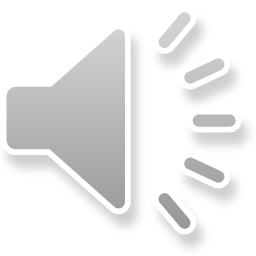 CAMBIOS TEMÁTICOS PRUEBA DE  ADMISIÓN HISTORIA Y CS.SOCIALES
EJE 1. HISTORIA EN PERSPECTIVA: MUNDO, AMÉRICA Y CHILE
     ( HISTORIA DE CHILE Y UNIVERSAL DESDE INICIOS DEL SIGLO XIX  
     HASTA FINALES DEL SIGLO XX)
EJE 2.FORMACIÓN CIUDADANA ( ESTADO DE DERECHO, DERECHOS HUMANOS, ORDEN CONSTITUCIONAL,EJERCICIO DE LA CIUDADANÍA)
EJE 3.ECONOMÍA Y SOCIEDAD (PROBLEMA ECONÓMICO, CARACTERÍSTICAS DEL MERCADO, INSTRUMENTOS FINANCIEROS)
EL PROCESO DE FORMACIÓN Y ORGANIZACIÓN DE LA REPÚBLICA EN CHILE  Y LA INSERCIÓN DE NUESTRA ECONOMÍA EN EL MUNDO OCCIDENTAL DURANTE LA PRIMERA MITAD DEL SIGLO XIX
- HOY  : DESAFÍOS PAÍS POST INDEPENDENCIA, ENSAYOS CONSTITUCIONALES ENTRE 1823 Y 1828, GUERRA  CIVIL 1829-1830, OREDEN POLÍTICO CONSERVADOR, ECONOMÍA EN EL OREDEN CONSERVADOR

- APRENDIZAJE ESPERADO: COMPRENDER LOS FUNDAMENTOS POLÍTICOS Y ECONÓMICOS DE CHILE EN EL PERÍODO INMEDIATAMENTE POSTERIOR A LA INDEPENDENCIA Y MEDIADOS DEL SIGLO XIX.
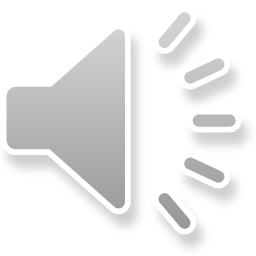 ORGANIZACIÓN Y CONSOLIDACIÓN DE LA REPÚBLICA: CONTEXTO GENERAL Y DESAFÍOS
LUEGO DEL PROCESO DE INDEPENDENCIA, EL PÁIS( FUNDAMENTALMENTE SU ÉLITE) TUVO QUE ABOCARSE AL DESAFÍO DE AUTOGOBERNARSE. SURGÍAN IMPORTANTES DESAFÍOS:
CONCILIAR DISTINTAS VISIONES POLÍTICAS : EXISTÍAN DISTINTOS PROYECTOS ACERCA DEL MODELO POLÍTICO QUE CHILE DEBÍA TENER.
CONSEGUIR UNA SITUACIÓN ECONÓMICA ESTABLE LUEGO DEL DETERIORO QUE DEJÓ EL CONFLICTO MILITAR
DELIMITAR ADECUADAMENTE EL TERRITORIO NACIONAL Y PROPICIAR SU OCUPACÓN
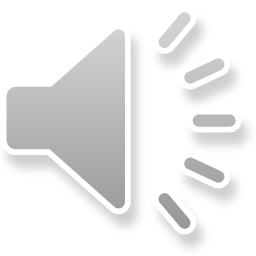 DESAFÍOS POLÍTICOS
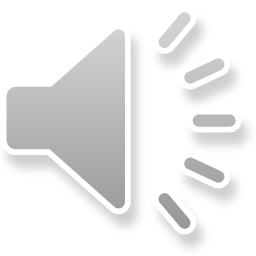 GRUPOS POLÍTICOS 1823-1830
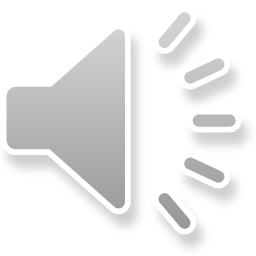 ENSAYOS CONSTITUCIONALES DE 1823,     1826 Y 1833
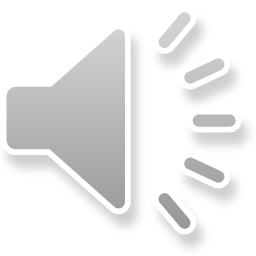 RAMÓN FREIRE, LÍDER DEL SECTOR  LIBERAL
DIEGO PORTALES, IMPORTANTE FIGURA DENTRO DE LOS CONSERVADORES
GUERRA CIVIL 1829-1830
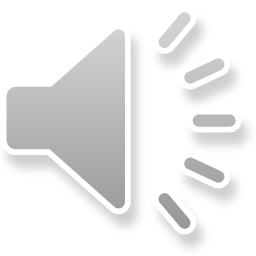 A PARTIR DE 1831SE INICIÓ EN CHILE UN PERÍODO DE 30 AÑOS DONDE PREDOMINÓ EL PROYECTO DE LOS CONSERVADORES Y  QUE EN RESUMEN SE PLANTEARON COMO INDICA LA LÁMINA ……
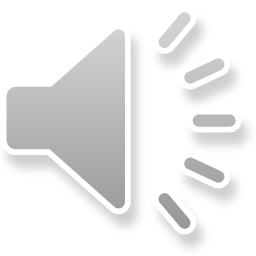 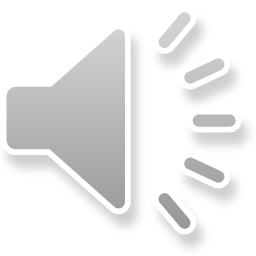 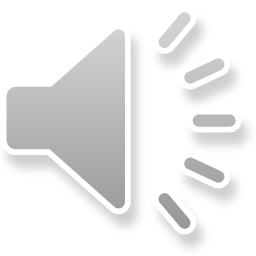 ECONOMÍA
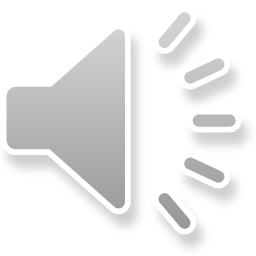 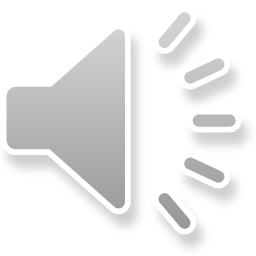 MINERÍA
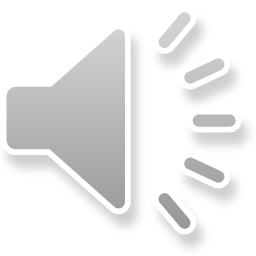 EXPORTACIÓN DE TRIGO A CALIFORNIA(EEUU) Y AUSTRALIA
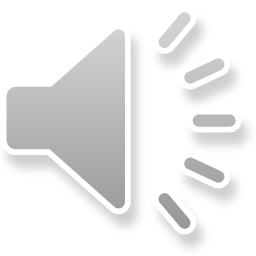 RESUMEN BASES ECONÓMICAS DESDE    1831 HASTA MEDIADOS DEL SIGLO XIX
LA AGRICULTURA Y LA MINERÍA , FUNDAMENTALMENTE EN EL ÁMBITO DE LAS EXPORTACIONES, CONSTITUYERON LA BASE DE LA ECONOMÍA NACIONAL,VALE DECIR, EXPORTACIÓN DE MATERIAS PRIMAS O RECURSOS NATURALES
EL ESTADO ORGANIZÓ SUS FINANZAS Y LA ADMINISTRACIÓN DE SUS RIQUEZAS MEDIANTE LA MODERNIZACIÓN DE LS LEYES TRIBUTARIAS PARA MEJORAR LA RECAUDACIÓN FISCAL( DEL ESTADO)
LA EXPORTACIÓN DE TRIGO A CALIFORNIA Y AUSTRALIA FUE SIGNIFICATIVA
DESCUBRIMIENTO DEL MINERAL DE PLATA DE CHAÑARCILLO, TRES PUNTAS Y TAMAYA EN EL NORTE DEL PAÍS QUE CONTRIBUYÓ A DESARROLLAR UN EMPRESARIADO MINERO 
VALPARAÍSO COMO PRINCIPAL PUERTO SE CONVIERTE EN UN CENTRO ECONÓMICO DETERMINANTE PARA CHILE( ALMACENES FRANCOS PERMITÍAN GUARDAR MERCADERÍA EXTRANJERA SIN PAGAR IMPUESTOS)
INVITACIÓN
- A CONTINUACIÓN TE INVITO A RESPONDER LAS CATORCE PREGUNTAS QUE SE 
 PLANTEARÁN EN LAS SIGUIENTES LÁMINAS DEL POWER POINT 
- RECUERDA QUE LA EVALUACIÓN NO LLEVA NOTA NÚMERICA, ES FORMATIVA.
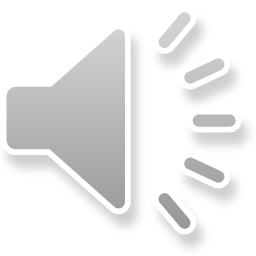 ACTIVIDAD NÚMERO 4
Aprendizaje esperado: Evaluar de manera formativa y a través de un formato de preguntas tipo prueba electiva de Historia y Ciencias Sociales , las capacidades de comprensión , interpretación y análisis de los contenidos del PowerPoint número 4 “el proceso de formación y organización de la república en chile  y la inserción de la economía chilena en el mundo occidental durante la primera mitad del siglo XIX”
 Instrucciones: Este control consta de 14 preguntas, cada una de las cuales tiene cinco opciones señaladas con las letras A, B, C, D y E, una sola de las cuales es la correcta.
Ante cualquier inquietud, plantearla a erich.bustamante@liceonsmariainmaculada.cl
1. Chile  queda  dividido  en  8  provincias;  las  provincias  tendrán  Asambleas
Provinciales y un Intendente elegido por las Municipalidades; por votación
se  elegirán  a  los  jueces  y  curas  párrocos.  El  jefe  de  Gobierno  llevará  el
título de Presidente de la República y se elegirá por votación popular a un
Vicepresidente de la República”. Estas características corresponden a:

A) El Reglamento Constitucional Provisorio de 1812
B) La Carta Fundamental de 1826
C) La Constitución Moralista de 1823
D) La Constitución Liberal de 1828
E) La Constitución de 1818
2. Teniendo una visión de conjunto sobre el período que va desde 1823 a
1830, conocido también como el de la organización de la República, es
posible afirmar que
I.	Por el debate político y la aparición de tendencias políticas puede considerarse un período de aprendizaje político.
II.	Por la inestabilidad gubernamental y la intervención de caudillos puede apreciarse como un período de crisis política.
III.     Por la aparición de una serie de ensayos constitucionales se
puede apreciar una clara intención de dictar una legislación social.

Sólo I 
B) Sólo III
C) Sólo I y II 
D) Sólo I y III 
E) I, II y III
3.Durante el período 1823 – 1830 los distintos sectores liberales propiciaron la construcción de un Estado que protegiera los derechos y libertades de las
personas. Estos principios políticos estaban inspirados en

A) el socialismo
B) el nacionalismo
C) la ilustración
D) el americanismo
E) el fisiocratismo
4. ¿Qué grupos políticos obtuvieron el triunfo tras las disputas de la década    de 1820 y en la guerra civil de 1829?
I.     Estanqueros y Pelucones.
O’higginistas y seguidores de Ramón Freire. 
Federales y Pipiolos.

Solo I 
B) Solo II 
C) Solo III
D) Solo I y III 
E) Solo II y III
5. La Doctrina Monroe (1823) es considerada una de las políticas norteamericanas que  define  las  relaciones  entre  los  Estados  Unidos  y  Latinoamérica.  La  frase señalada  por  el  Presidente  estadounidense  James  Monroe  «América  para  los americanos»  viene  a  resumir  dicha  política  de  Estados  Unidos  durante  gran parte  del  siglo  XIX.  Entre  los  objetivos  centrales  que  perseguía  esta  doctrina cabe destacar el siguiente:

A)favorecer las relaciones comerciales entre los países latinoamericanos. 
B) resguardar los territorios de las comunidades indígenas americanas.
C) establecer  una  alianza  militar  de  defensa  mutua  entre  Estados  Unidos  y América Latina.
D) impedir cualquier intento de colonización por parte de estados europeos.
E) definir la organización política de las nacientes repúblicas latinoamericanas
6.“La democracia que tanto pregonan los ilusos, es un absurdo en los países como los americanos, llenos de vicios y donde los ciudadanos carecen de toda virtud como es necesaria para establecer una verdadera República. La monarquía no es tampoco el ideal americano: salimos de una terrible para volver a otra y ¿qué ganamos? La República es el sistema que hay que adoptar...”
(Carta de Portales a Cea, 1822)
Para Diego Portales, de acuerdo al párrafo anterior, la democracia es:
A) El régimen ideal para los países americanos, dado que la experiencia monárquica fue terrible.
B) Un sistema impracticable por la carencia de madurez cívica de los ciudadanos americanos.
C) Equivalente al sistema monárquico, pues no hace respetar los derechos individuales.
D) Poco adecuada para América por las inestabilidades económicas
existentes.
E)  Un sistema viciado que va en contra de la verdadera República.
7. El  pensamiento  político  de  Diego  Portales  fue  fundamental  en  el  diseño  político y constitucional que se implantó en Chile en el período 1830- 1861.
De  los  siguientes  enunciados,  ¿cuál  da  cuenta  de  uno  de  los  postulados centrales del pensamiento de Portales?
A) La base de cualquier régimen político debía ser el orden.
B) Fomento de la participación ciudadana en las grandes decisiones del gobierno.
C) Pluralismo ideológico y tolerancia con los distintos sectores políticos. D) Fortalecimiento y ampliación de las libertades públicas de los
individuos.
E)  Descentralización del poder del Estado
8. El gobierno conservador generó la Constitución Política de 1833 que acorde con la tendencia social y política predominante estableció
I.  La plena libertad de cultos. 
II. El sufragio universal.
III. Un Presidente de la República con gran autoridad que podía ser reelegido.

Sólo I 
B) Sólo II 
C) Sólo III
D) Sólo I y II 
E)  Sólo II y III
9. La  Constitución  de  1833  permitió  al  incipiente  Estado  chileno  definir  un  nuevo orden  institucional,  estableciendo  bases  políticas  que  definieron,  entre  otros aspectos,  los  atributos  del  Gobierno  y  las  formas  de  participación  política  y social.   En   este   sentido,   ¿cuál   fue   una   de   las   características   de   este ordenamiento jurídico?

A)  La extensión de la ciudadanía a la mayoría de la población.
La tolerancia a la práctica pública de distintos credos religiosos. 
 La concentración de los poderes públicos en el Poder Legislativo. 
D)  La creación de una autoridad ejecutiva dotada de amplios poderes.
E)   La formación de un Estado laico desvinculado de la Iglesia Católica.
10. En  los  inicios  de  la  historia  republicana  chilena  y  durante  todo  el  siglo  XIX,  la economía  nacional  se  basó  principalmente  en  la  producción  y  exportación  de minerales. Paralelamente, el Estado organizó sus finanzas y la administración de sus  riquezas  sobre  la  base  de  los  principios  del  liberalismo.  En  este  contexto,
¿cuál de las siguientes acciones llevó a cabo el Estado durante ese periodo?

A)    La instauración de un sistema de financiamiento estatal a la minería.
B)	La transformación del modelo colonial de explotación del sistema agrario. 
C)	La articulación del sistema financiero robusto a través de un banco central.
D)	La modernización de las leyes tributarias para mejorar la recaudación fiscal.
E)	La implementación de medidas proteccionistas al conjunto de la economía.
11. En  el  período estudiado,  ¿cuál  fue  uno  de  los factores que motivaron este auge exportador de la producción agrícola en Chile?

El aumento de las importaciones en Francia. 
B)  La ampliación del consumo en Centroamérica.
El crecimiento de la demanda en los países asiáticos. 
D)  El incremento del consumo en Sudamérica.
E)   La demanda de alimentos de California y Australia
12. Con  la  finalidad  de  fomentar  el  progreso  en  Chile,  los  diversos  gobiernos  y  los empresarios impulsaron la implementación de la red férrea en el territorio en la segunda mitad del siglo XIX. En este sentido, ¿cuál fue el principal propósito de la extensión de la red ferroviaria?

A) Unir los centros productivos del país con las ciudades y puertos para agilizar el comercio interno y externo.
B)  Incrementar  el  traslado  de  los  productos  mineros  y  agropecuarios  hacia  las zonas rurales.
C) Fomentar el arraigo de los extranjeros al ofrecer nuevas fuentes laborales en los sectores agroganaderos.
D) Restablecer  el  comercio  internacional  con  los  países  vecinos  exportando productos manufacturados, especialmente al Perú.
E) Facilitar la colonización de los territorios al sur de Puerto Montt para asegurar la soberanía del país.
13. La primera actividad económica en iniciar la recuperación luego de la Guerra Civil de 1829 fue la minería, gracias al descubrimiento del mineral de plata de  Chañarcillo  (1832),  luego  Tres  Puntas  (1848)  y  Tamaya  (1852).  Lo anterior trajo como consecuencia para la economía

A) la generación de un importante polo de desarrollo en el Norte Grande. 
B) una importante innovación tecnológica en la agricultura.
C) el desarrollo de un empresariado asociado a la minería del Norte Chico. 
D) una explosiva urbanización en el centro del país.
E)  el crecimiento del Estado y de la administración pública.
14. Manuel Rengifo fue Ministro de Hacienda de los gobiernos de José Joaquín Prieto y Manuel Bulnes. ¿Qué importancia tuvo su gestión al mando de este ministerio?

A) Introdujo en Chile los principios librecambistas.
B) Reordenó el sistema impositivo y las finanzas públicas. 
C) Inició un proceso que permitió la creación de la CORFO. 
D) Fomentó la estatización de la minería argentífera.
E)  Promovió la industrialización del país con recursos fiscales
RESPUESTAS CORRECTAS
B
C
C
A
D
B
A
C
 D
 D
 E
 A
 C
 B
HASTA PRONTO…. Y ESCUCHEN    HEAVY METAL…( RONNIE JAMES DIO)